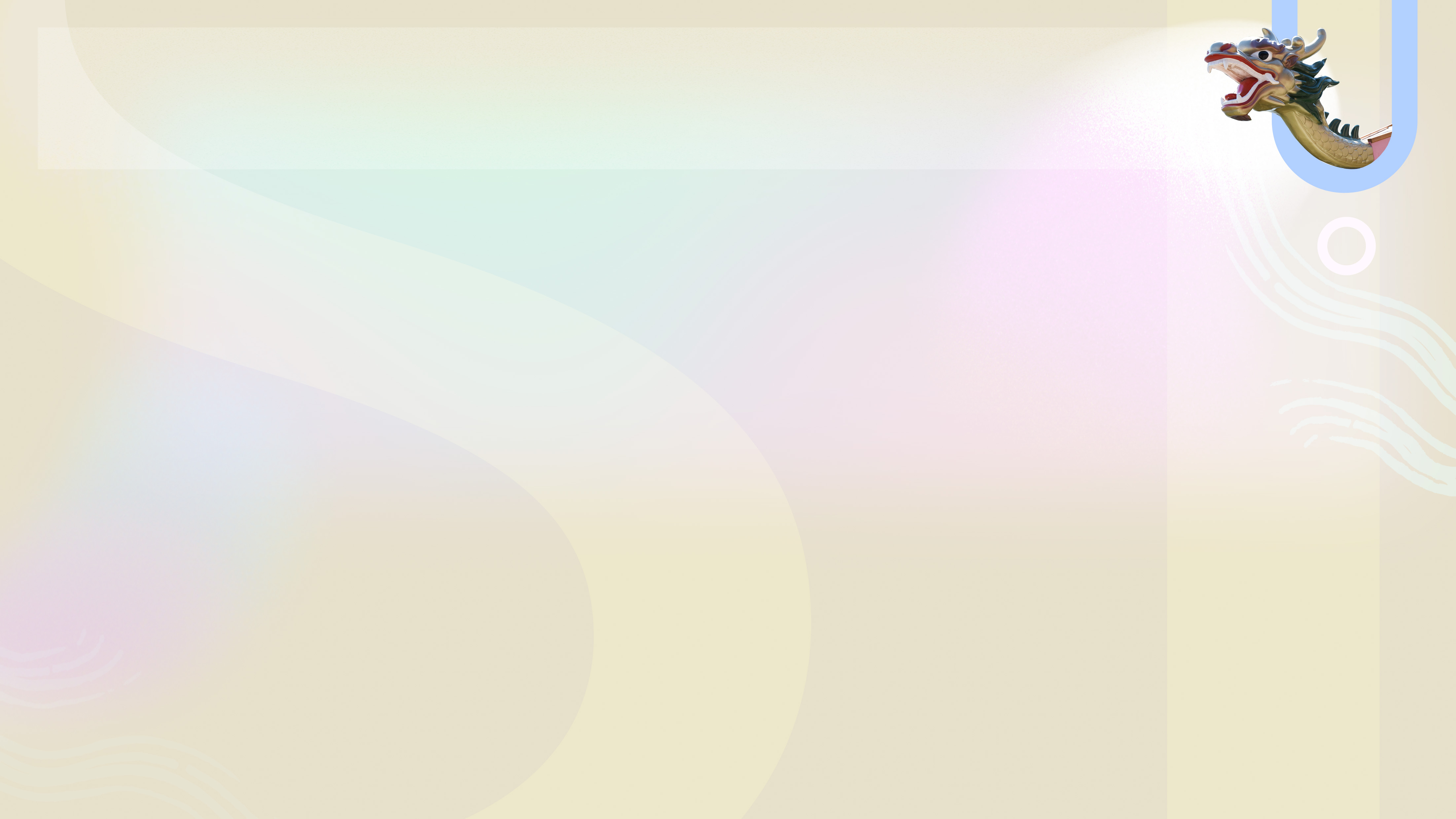 Curso Espaços educadores e vivências na natureza
Equilíbrio e Educação alimentar para todo dia 

Maria Cláudia da Veiga Soares Carvalho
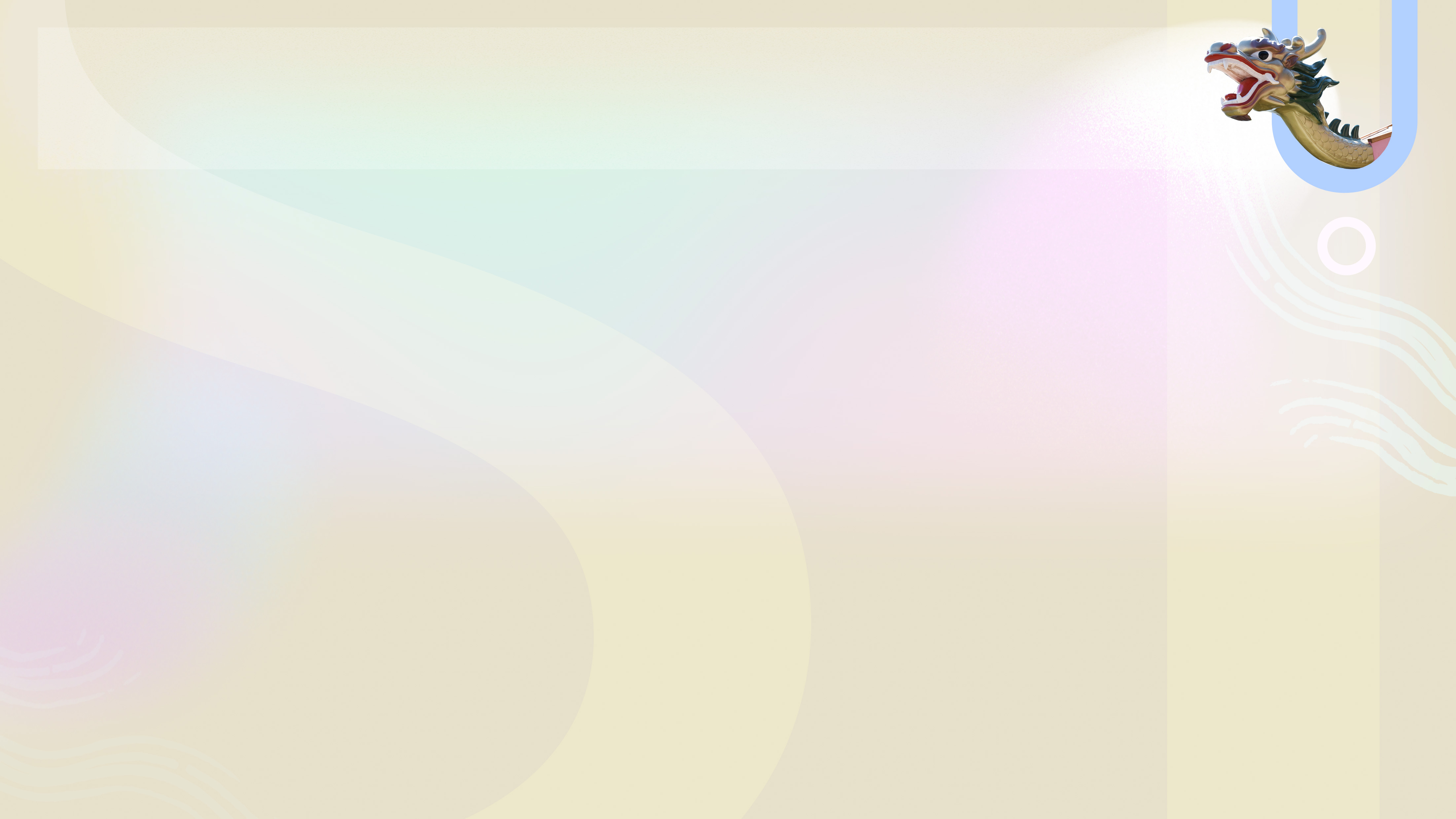 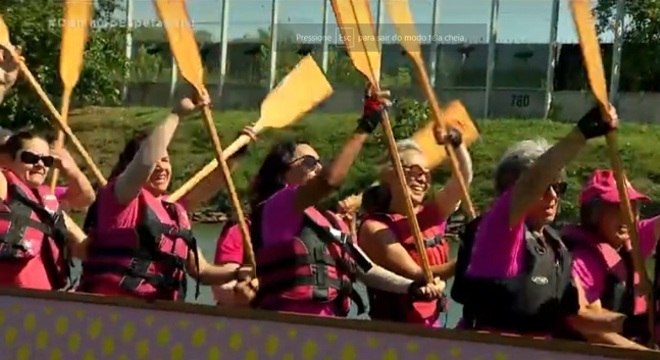 Curso Espaços educadores e vivências na natureza
https://cepe.usp.br/remo-para-reabilitacao-pos-cancer-de-mama/
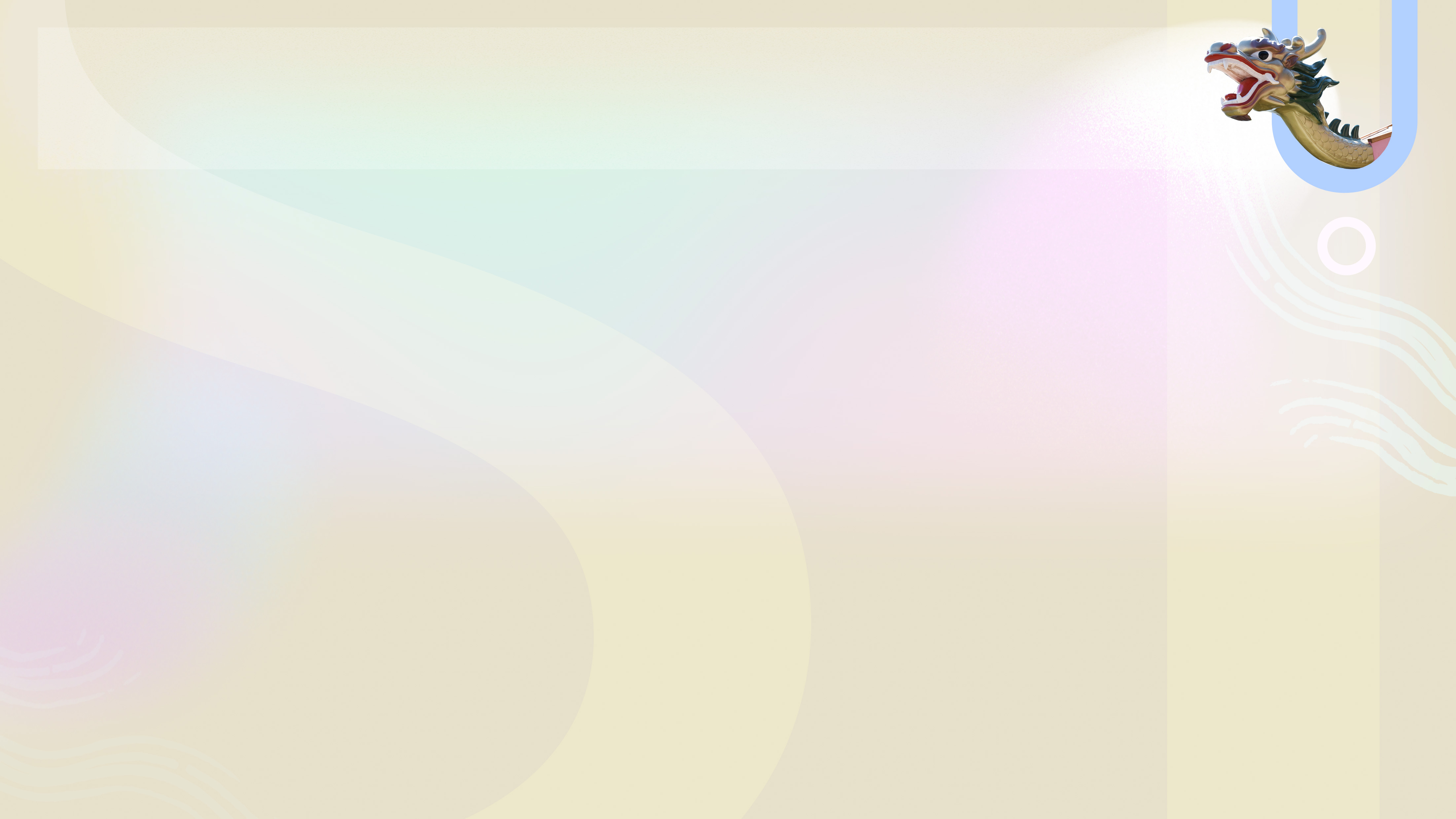 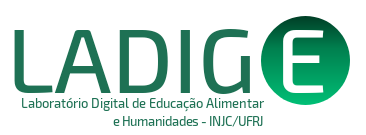 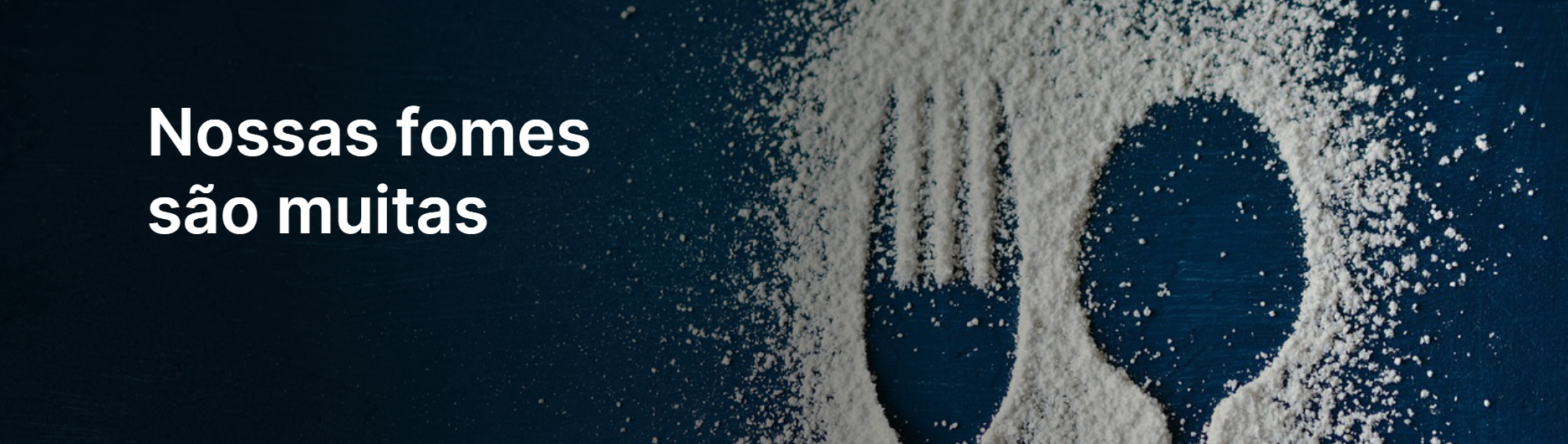 Curso Espaços educadores e vivências na natureza
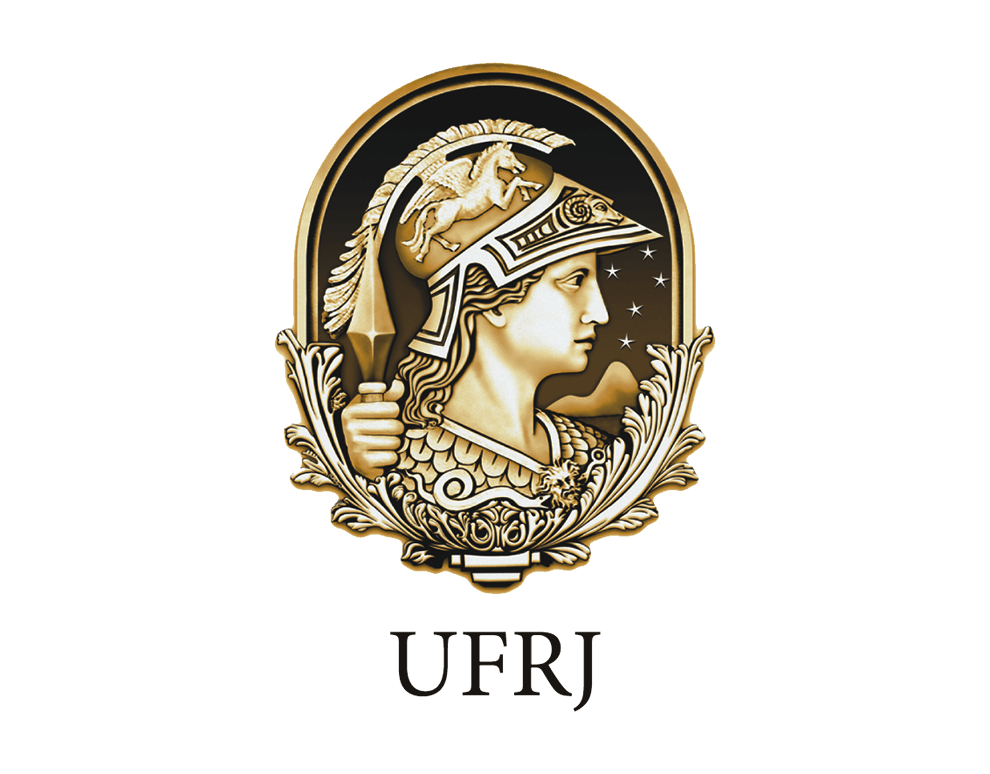 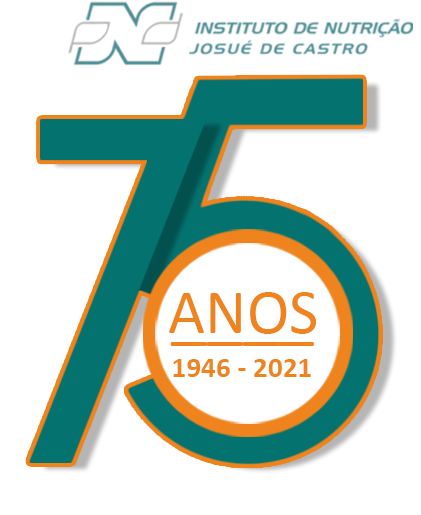 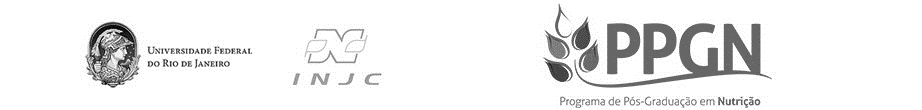 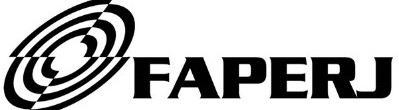 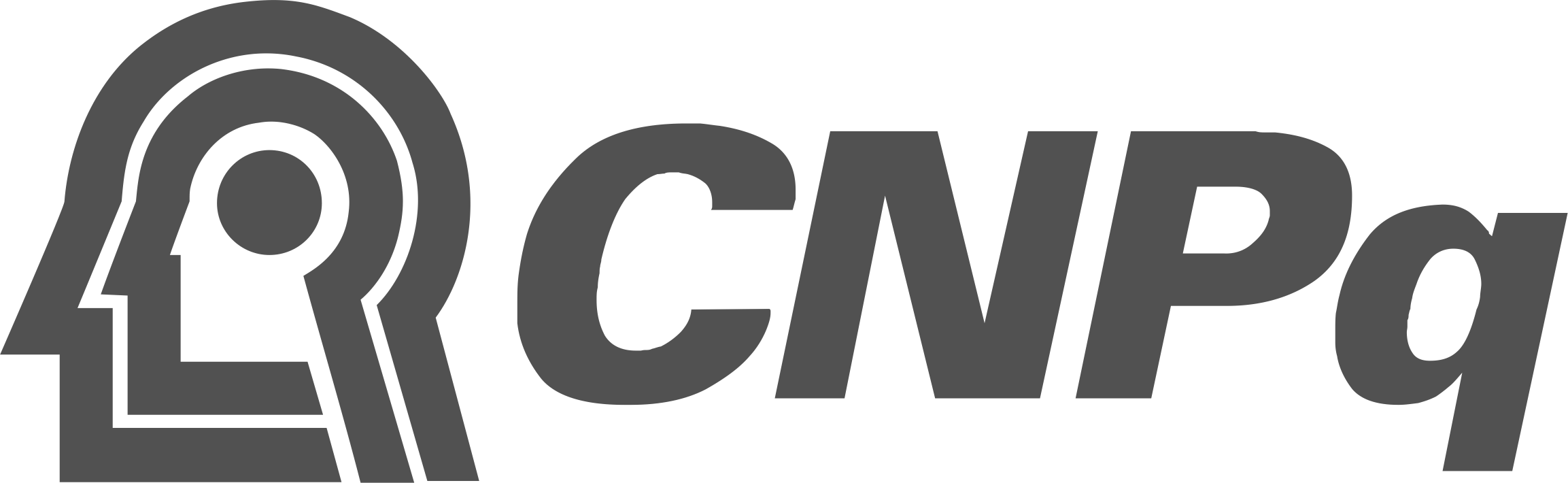 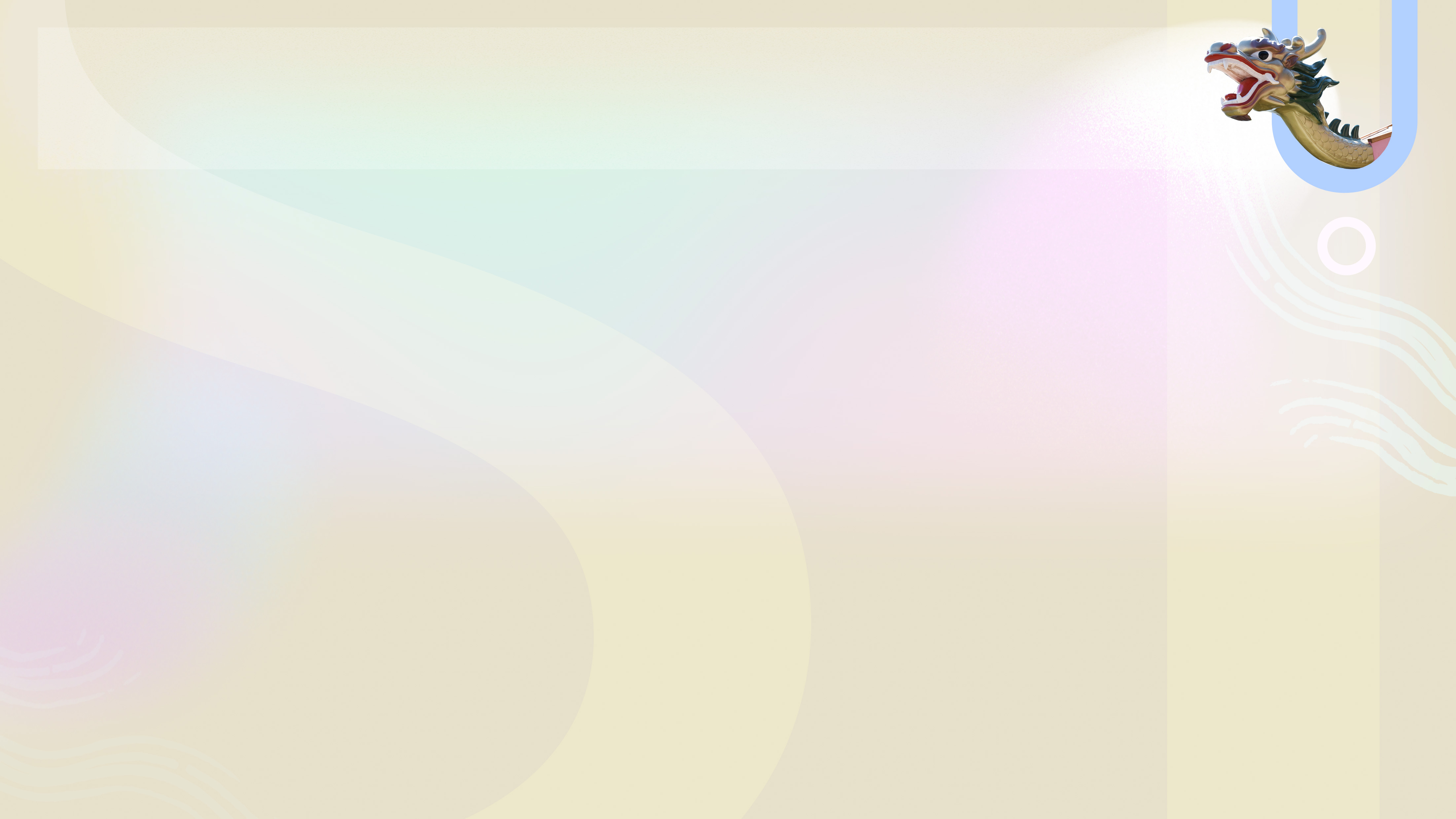 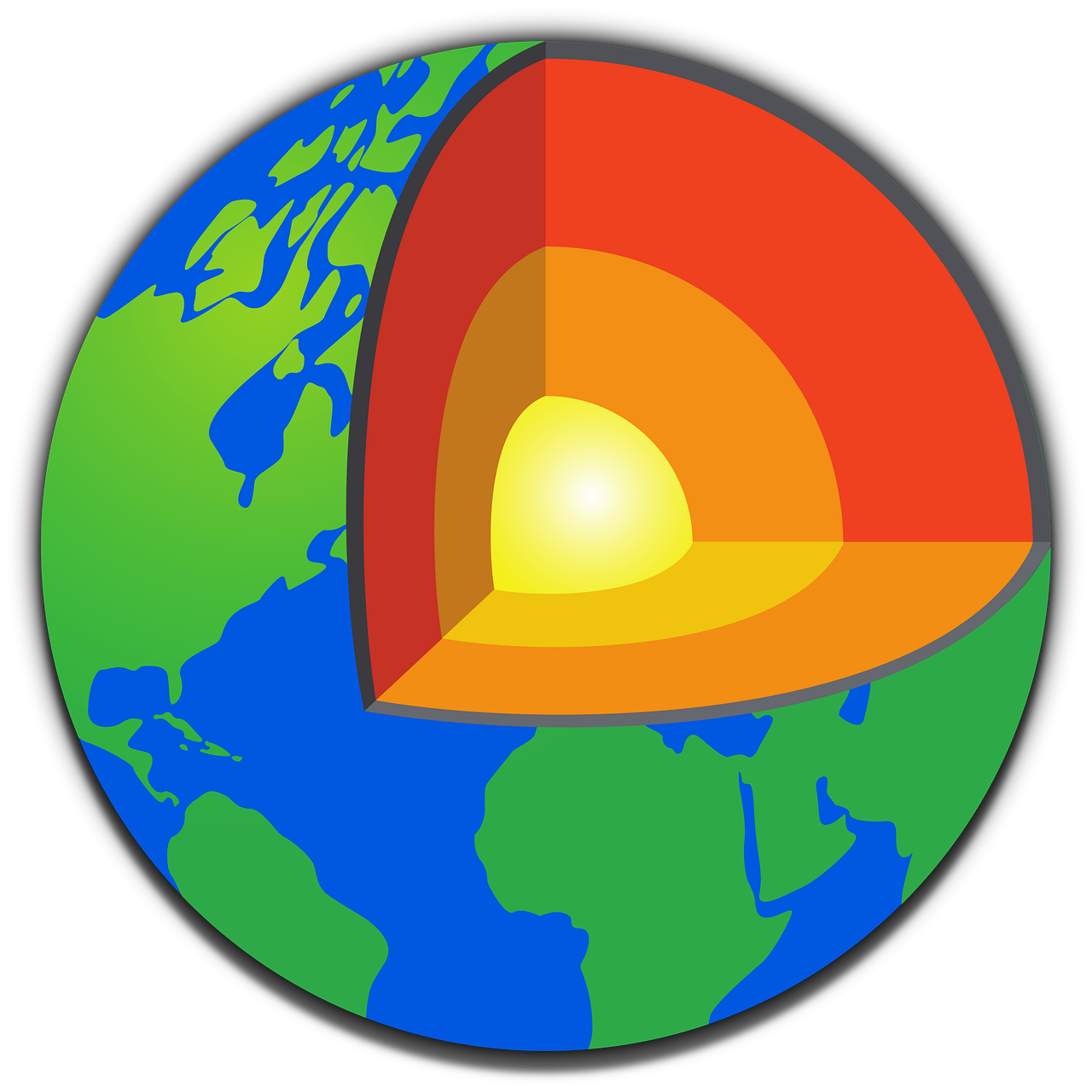 Curso Espaços educadores e vivências na natureza
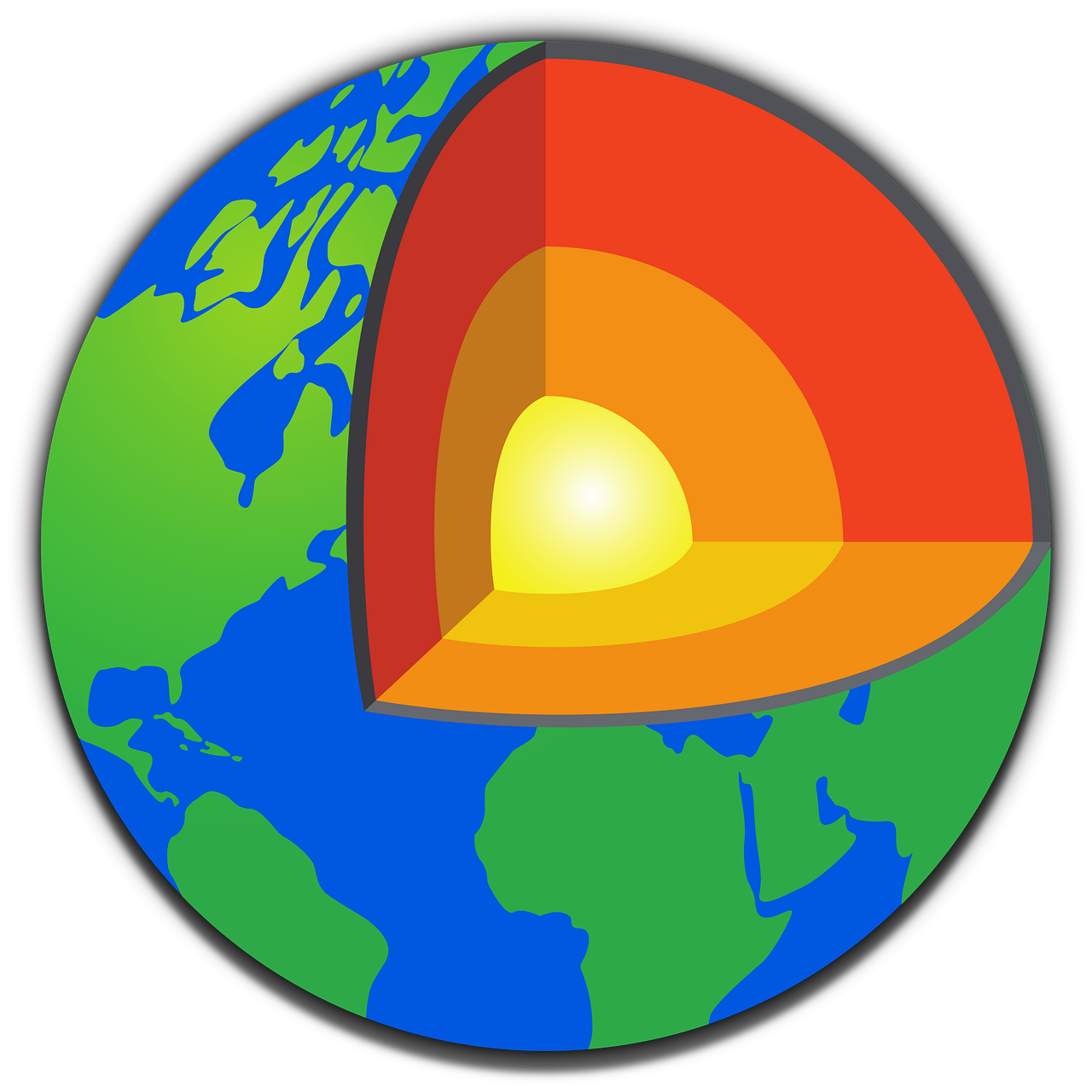 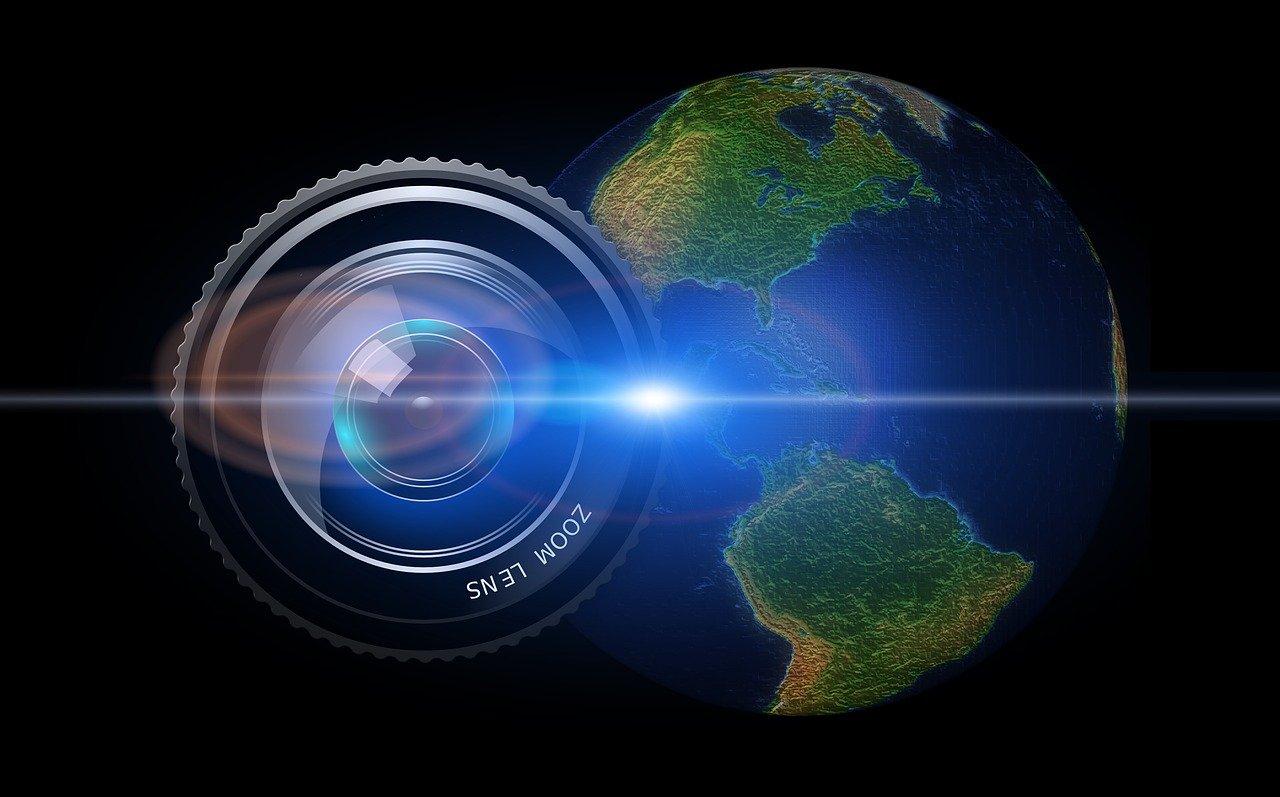 Curso Espaços educadores e vivências na natureza
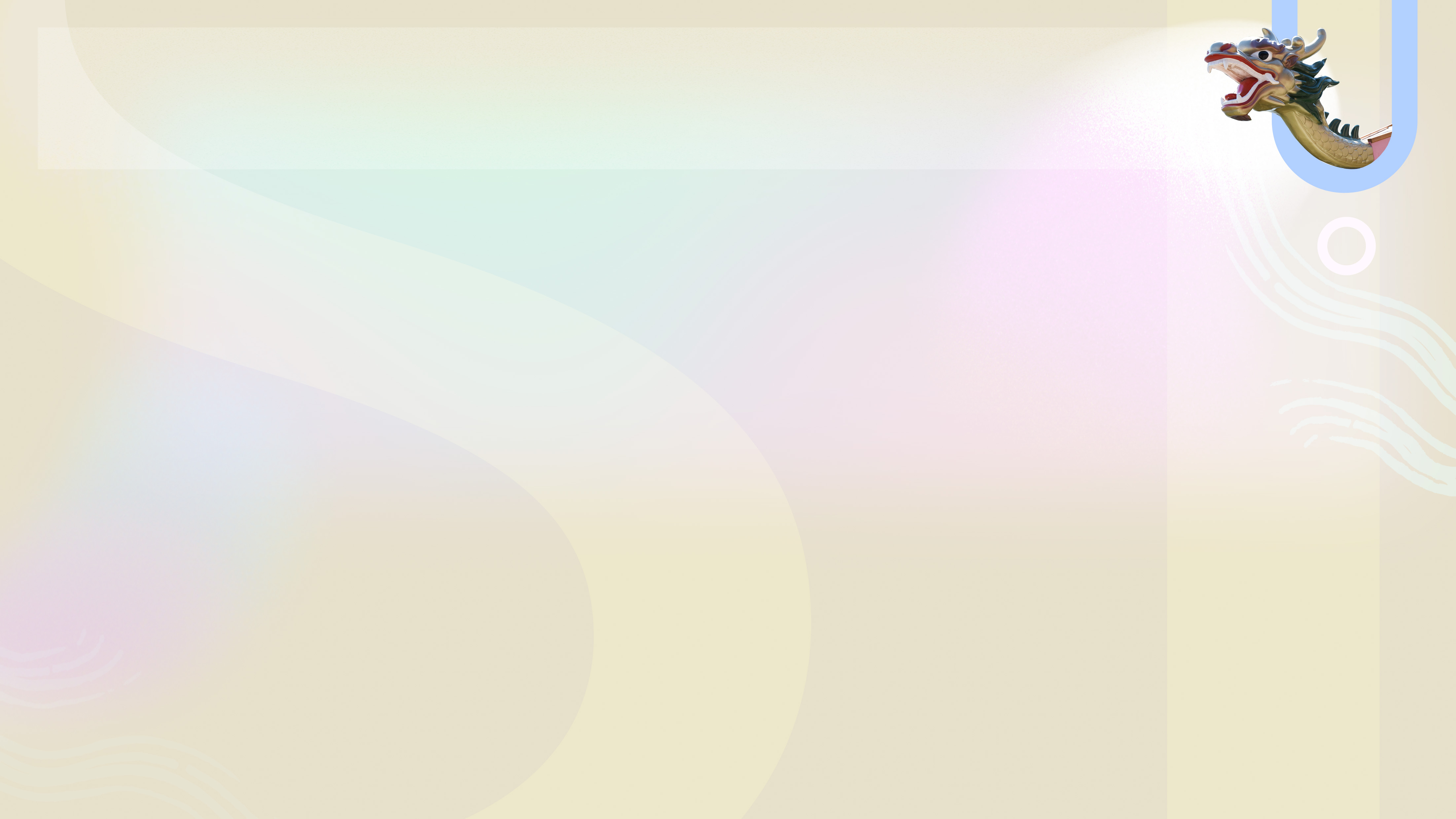 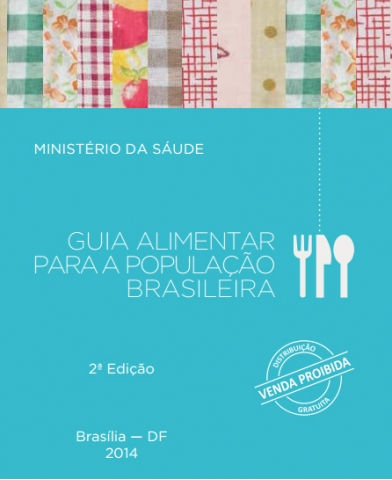 Curso Espaços educadores e vivências na natureza
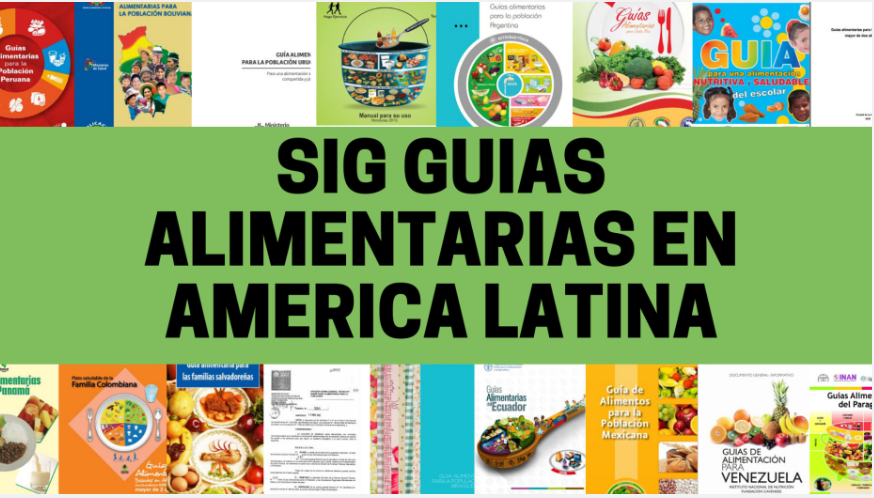 Food and Nutrition Board/World Health Organization. Preparation and use of food based dietary guidelines. Geneva, 1996. Report of joint FAO/WHO consultation.
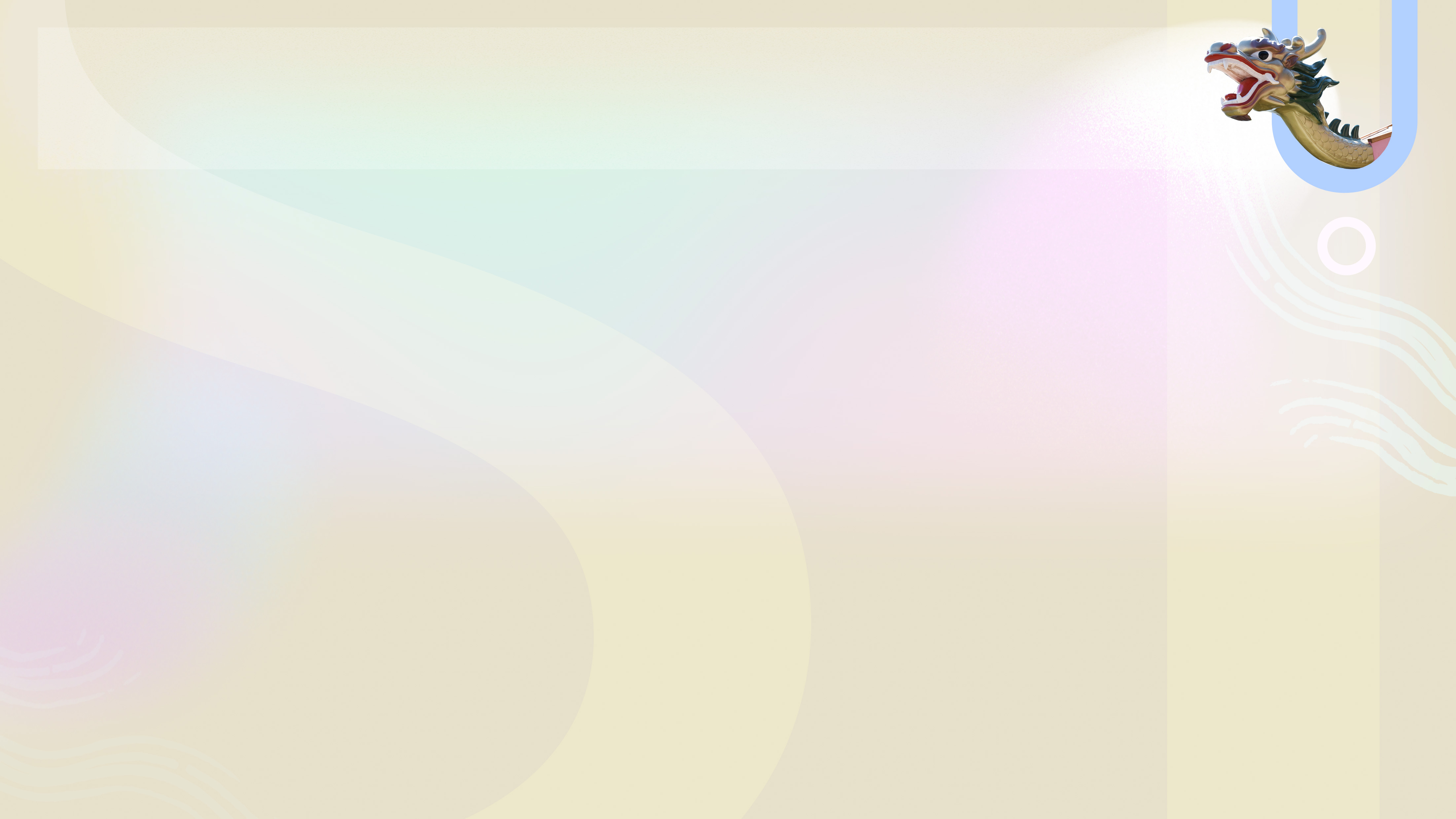 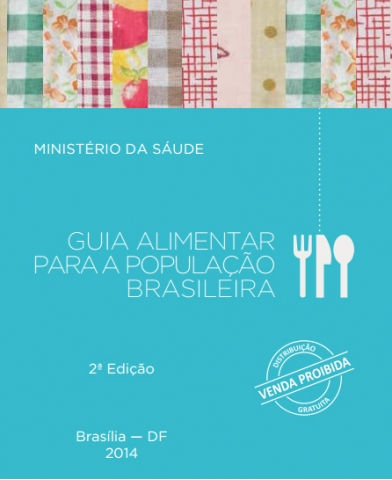 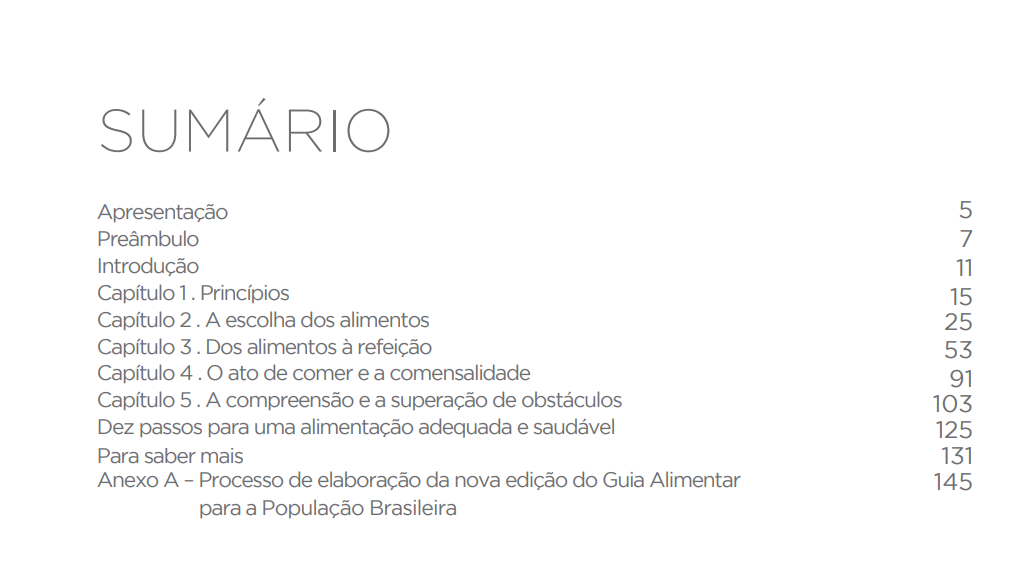 Curso Espaços educadores e vivências na natureza
https://bvsms.saude.gov.br/bvs/publicacoes/guia_alimentar_populacao_brasileira_2ed.pdf
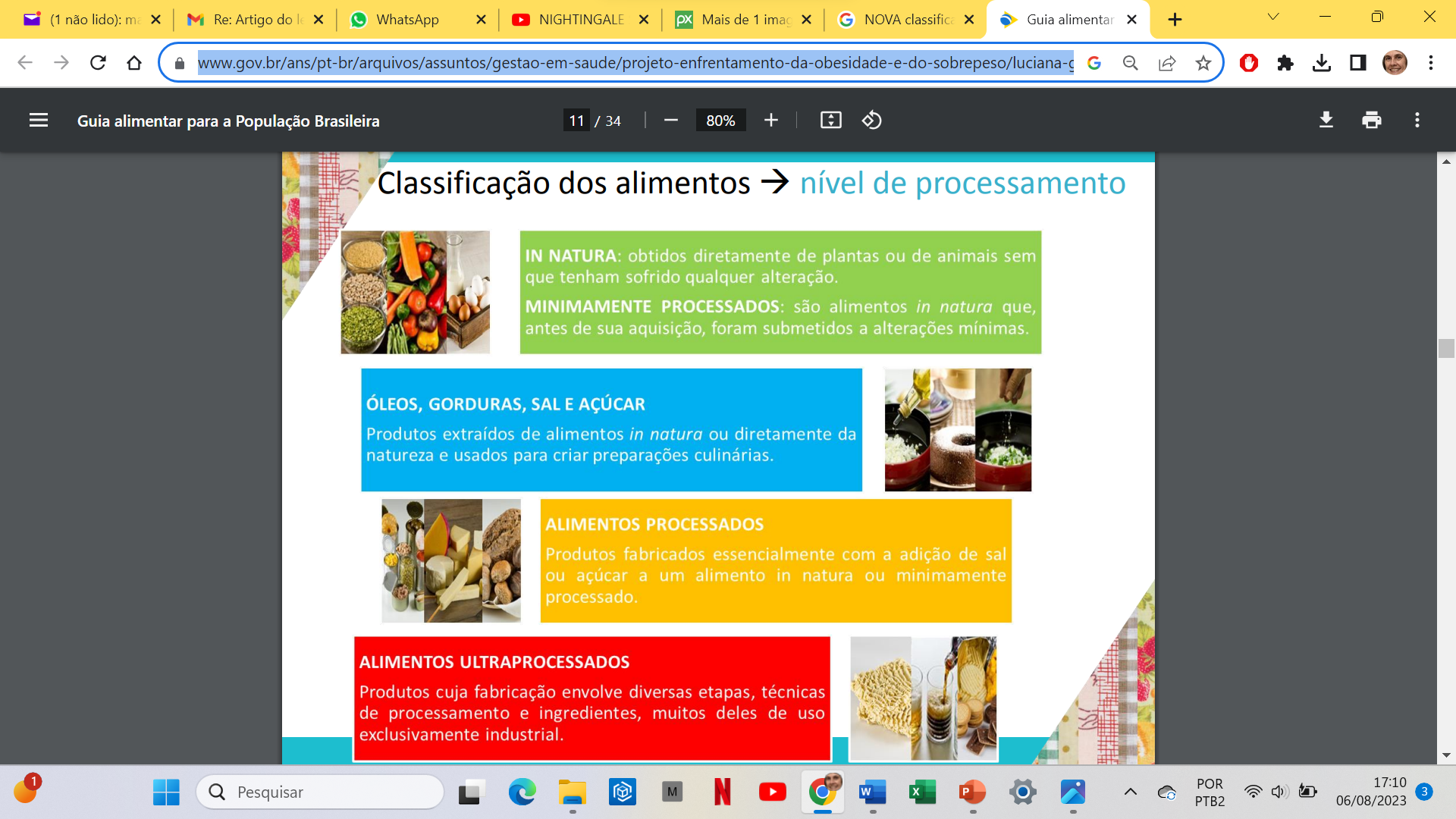 https://www.gov.br/ans/pt-br/arquivos/assuntos/gestao-em-saude/projeto-enfrentamento-da-obesidade-e-do-sobrepeso/luciana-grucci-maya-pdf
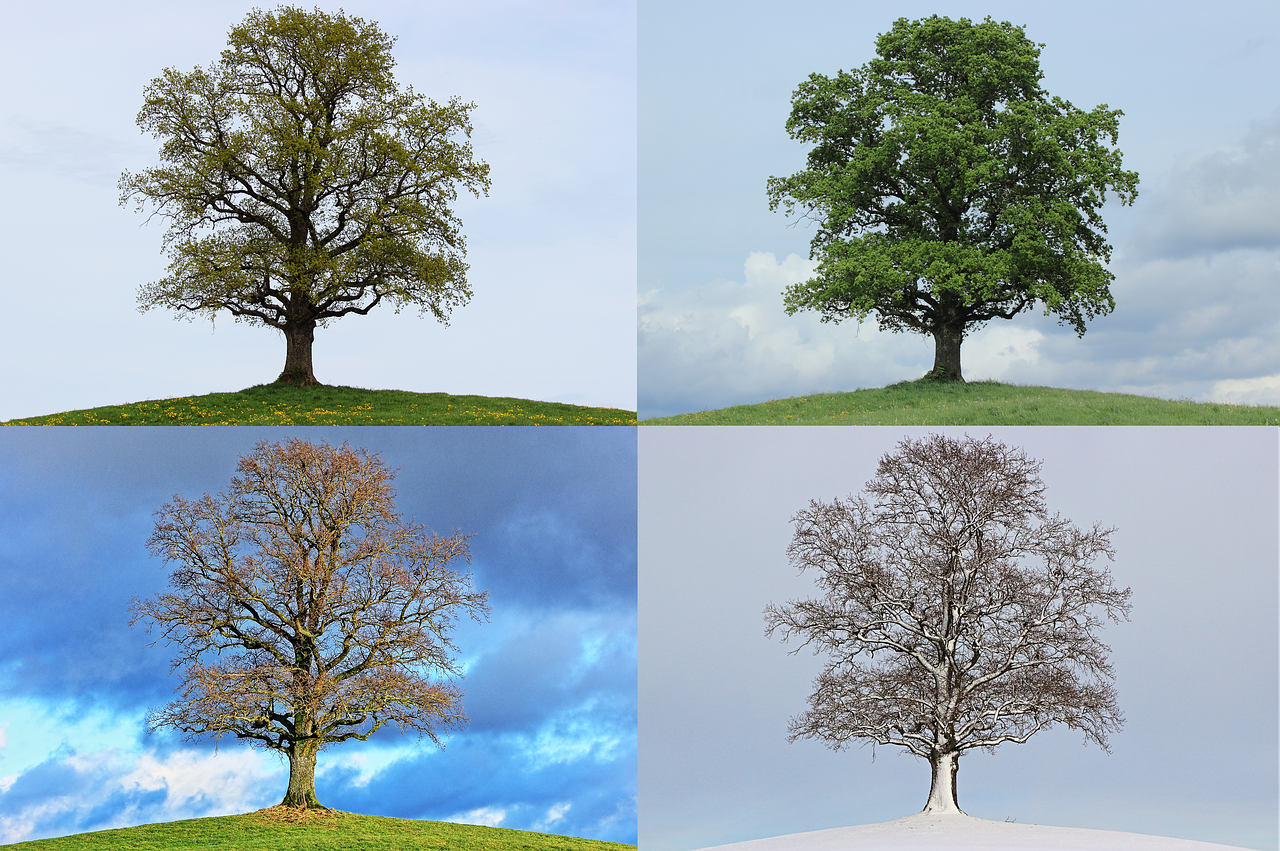 Adequação
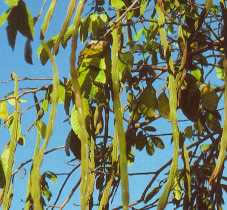 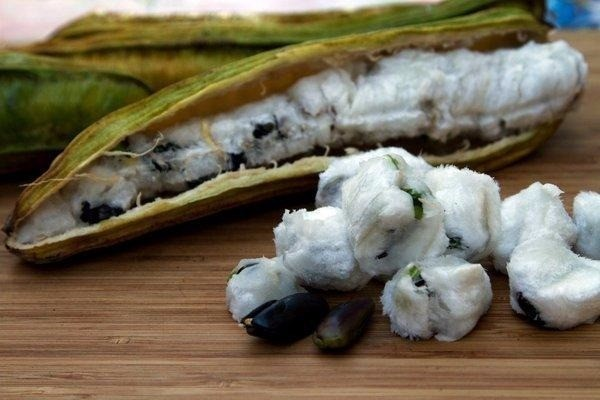 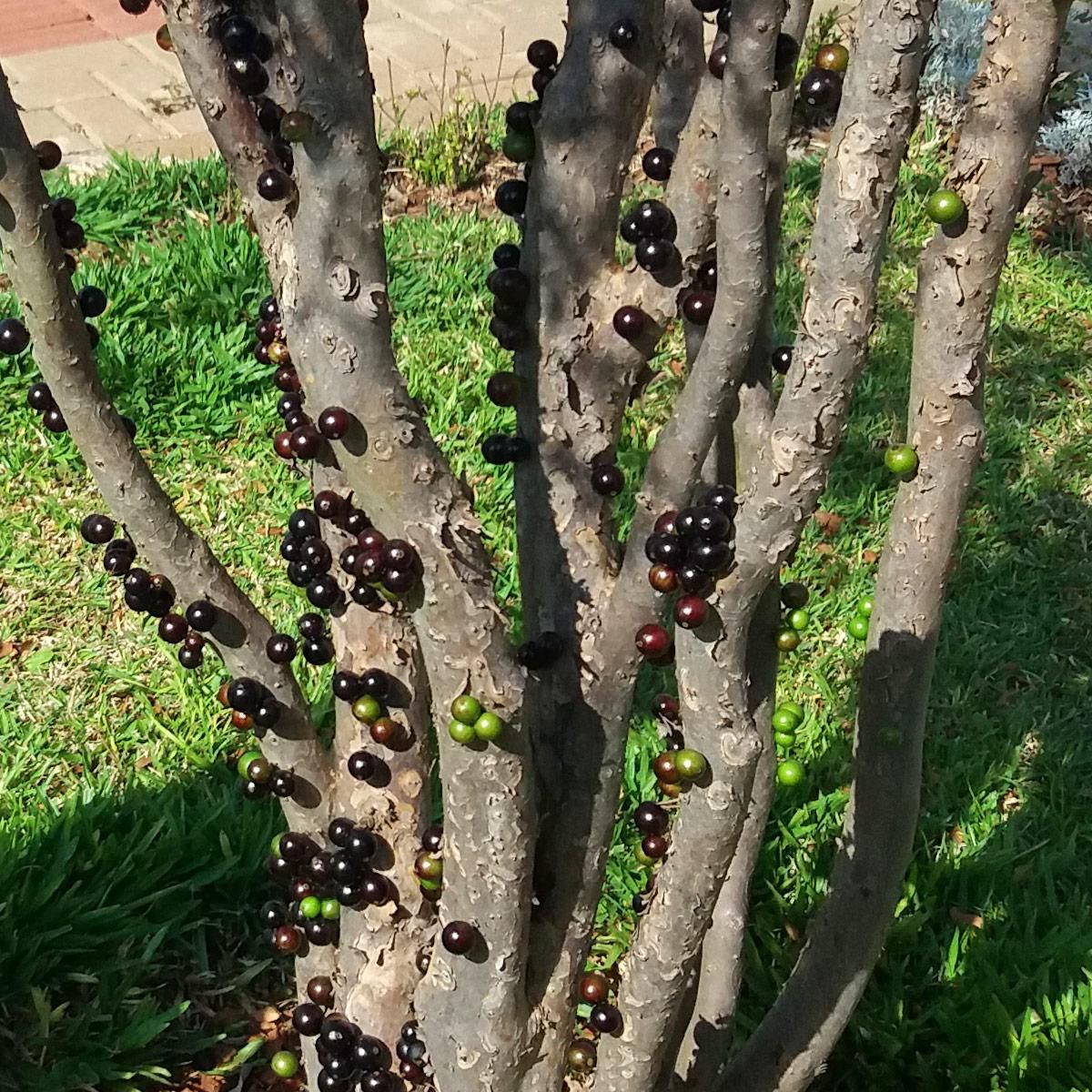 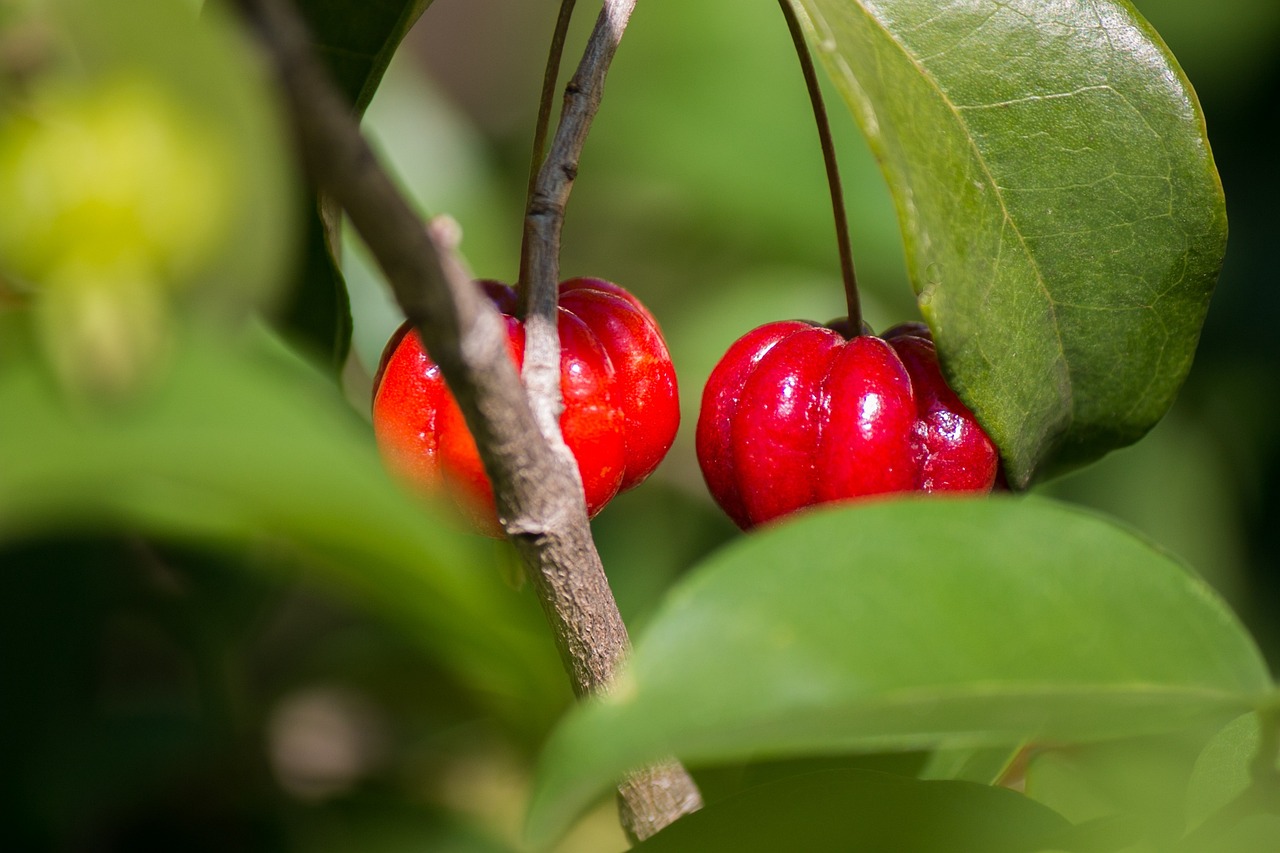 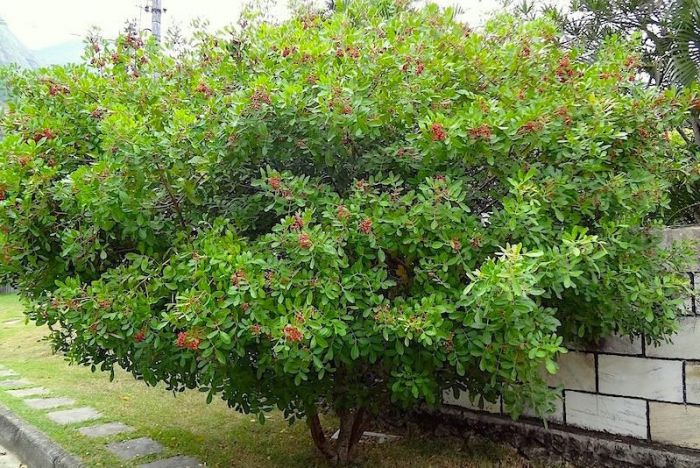 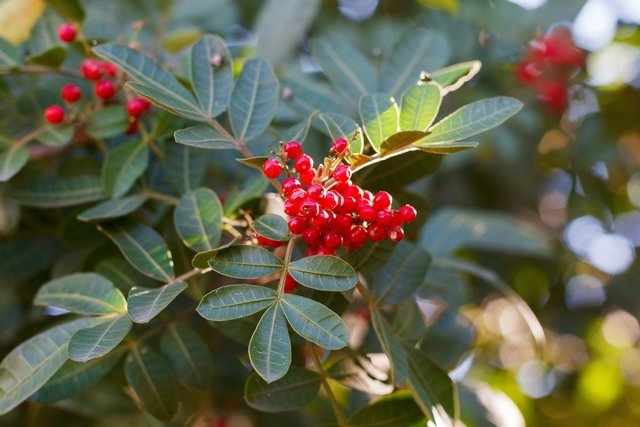 Saberes e sabores
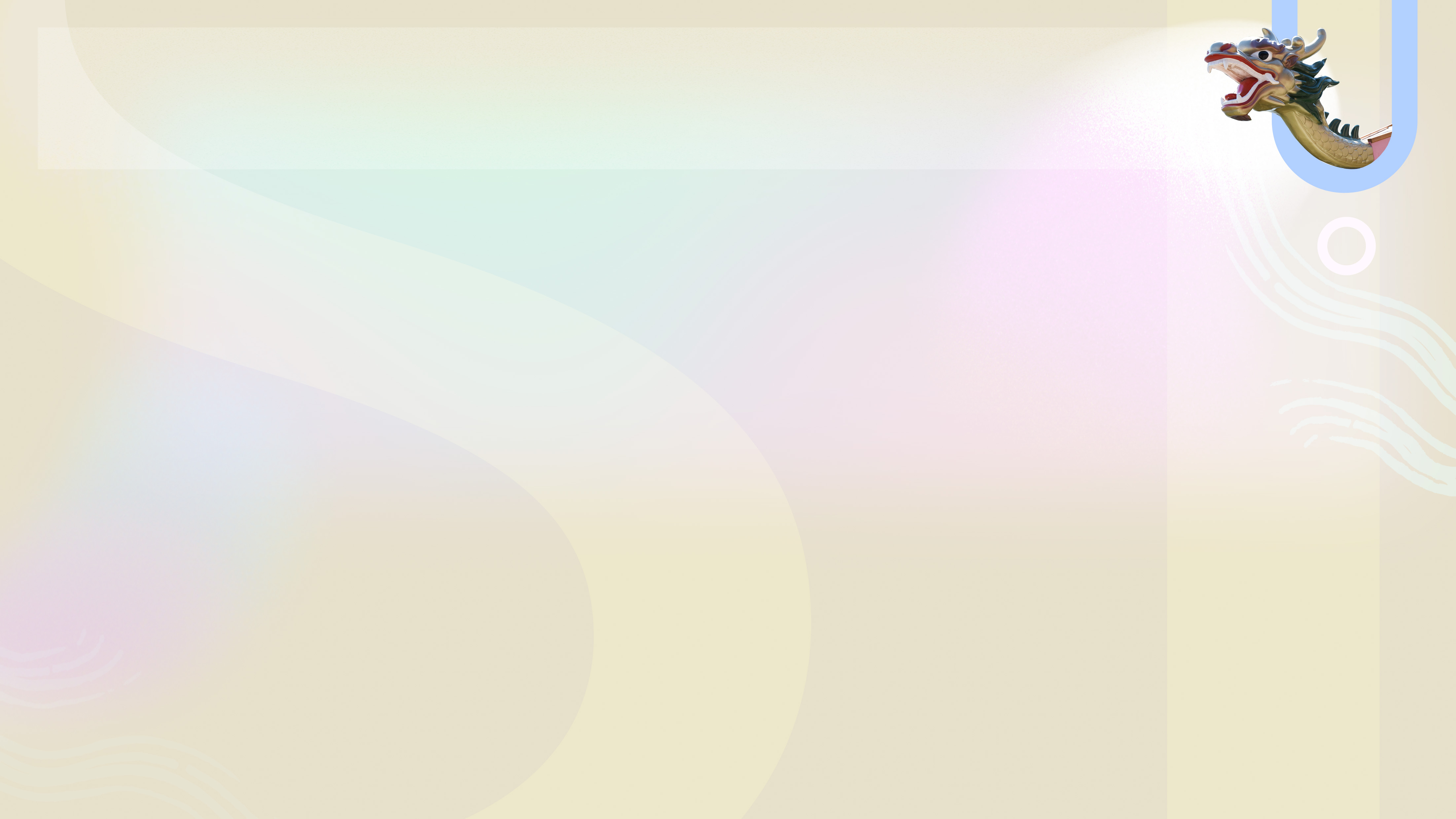 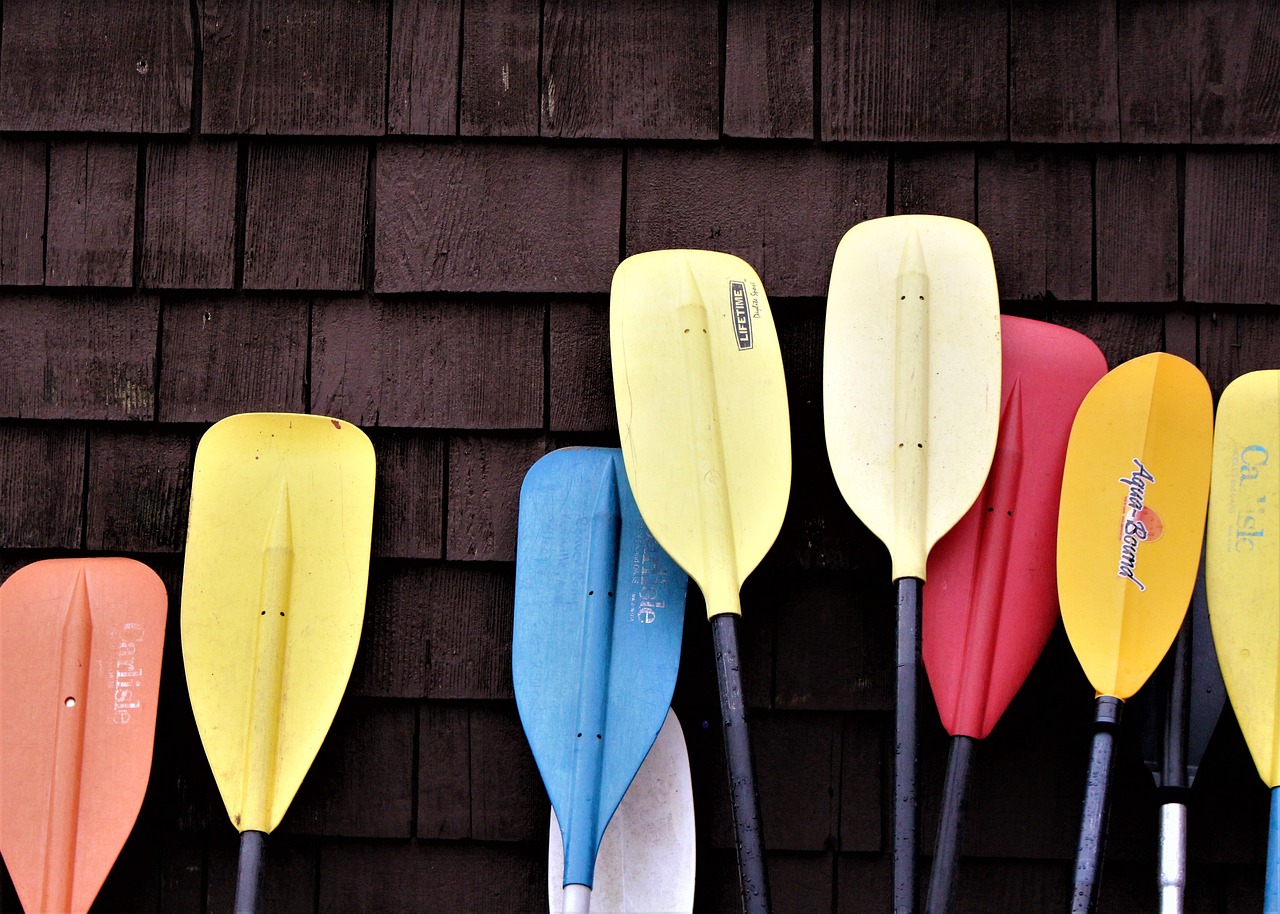 Curso Espaços educadores e vivências na natureza
Mãos à obra!
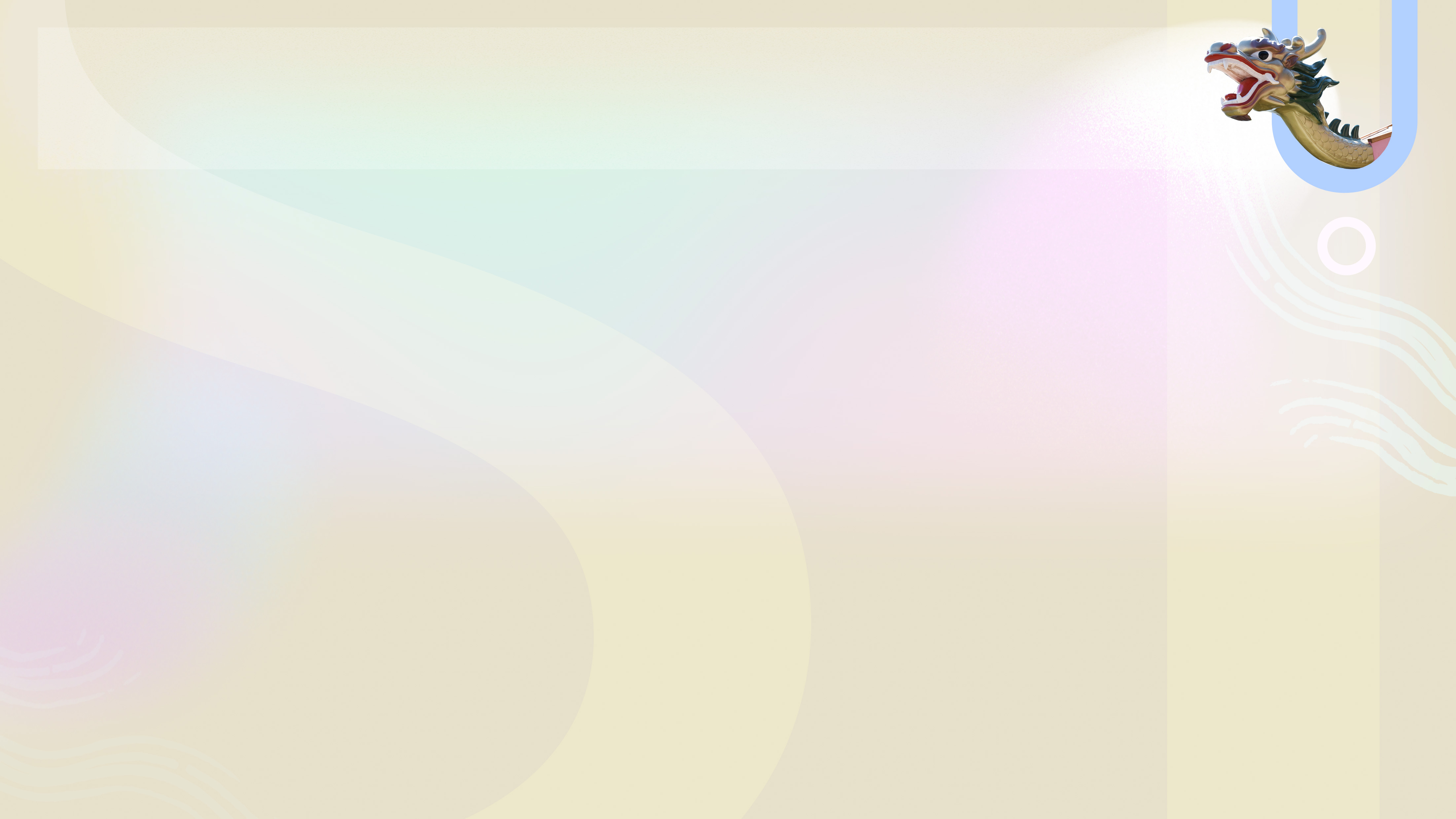 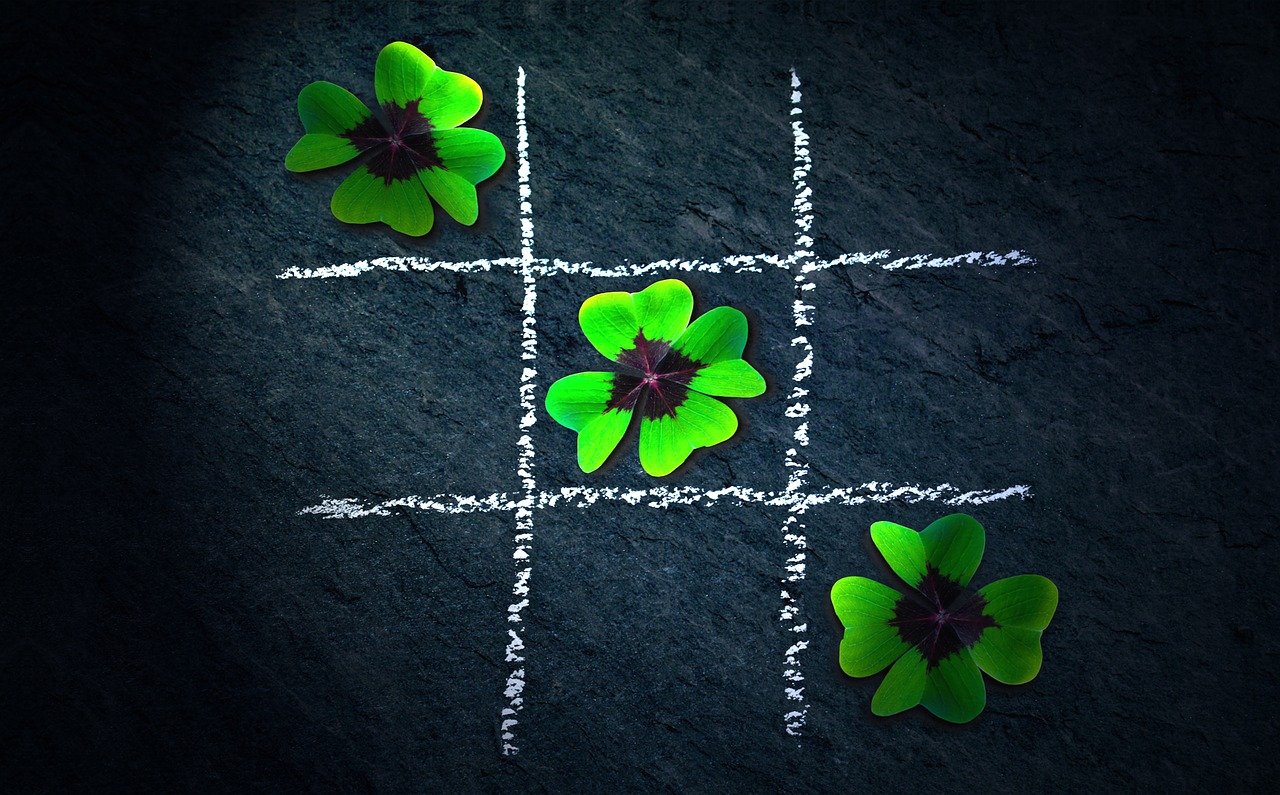 Curso Espaços educadores e vivências na natureza
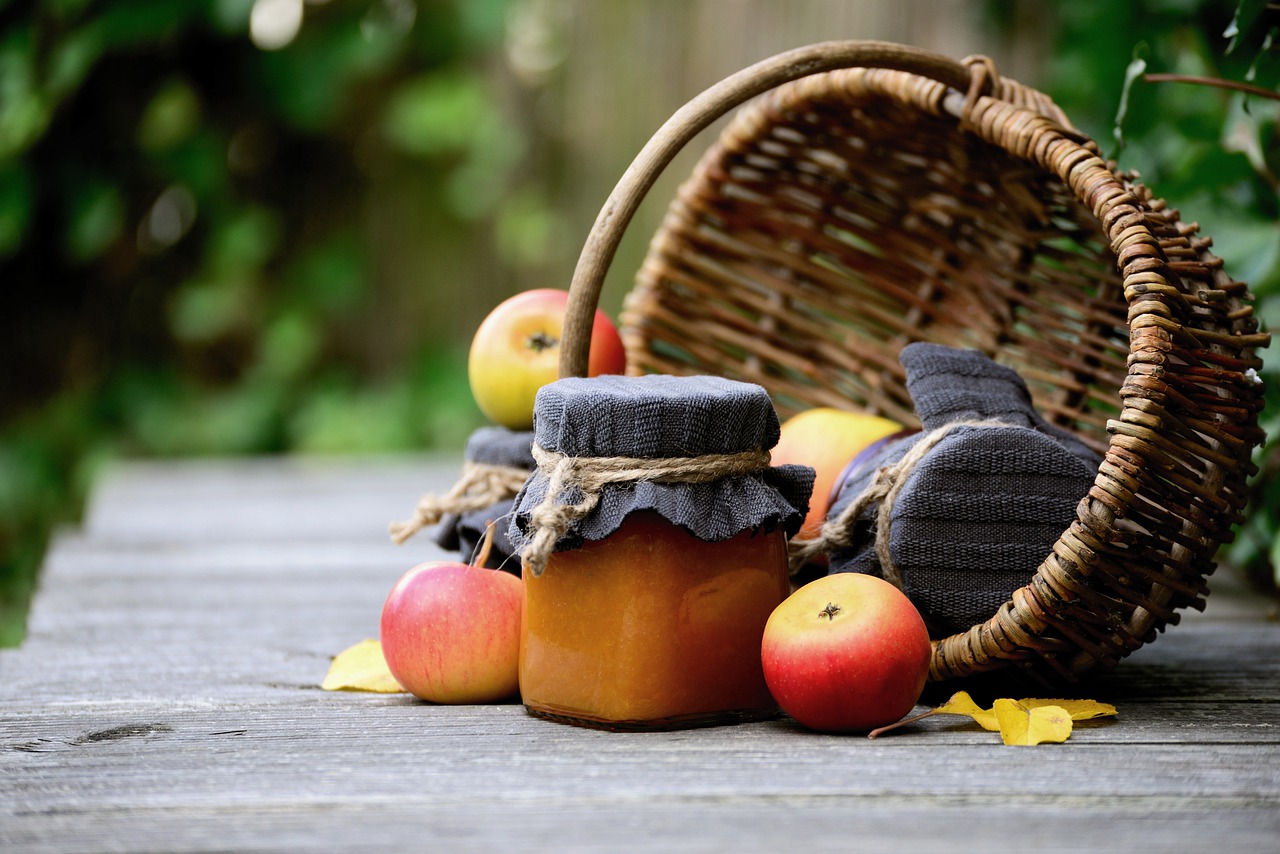 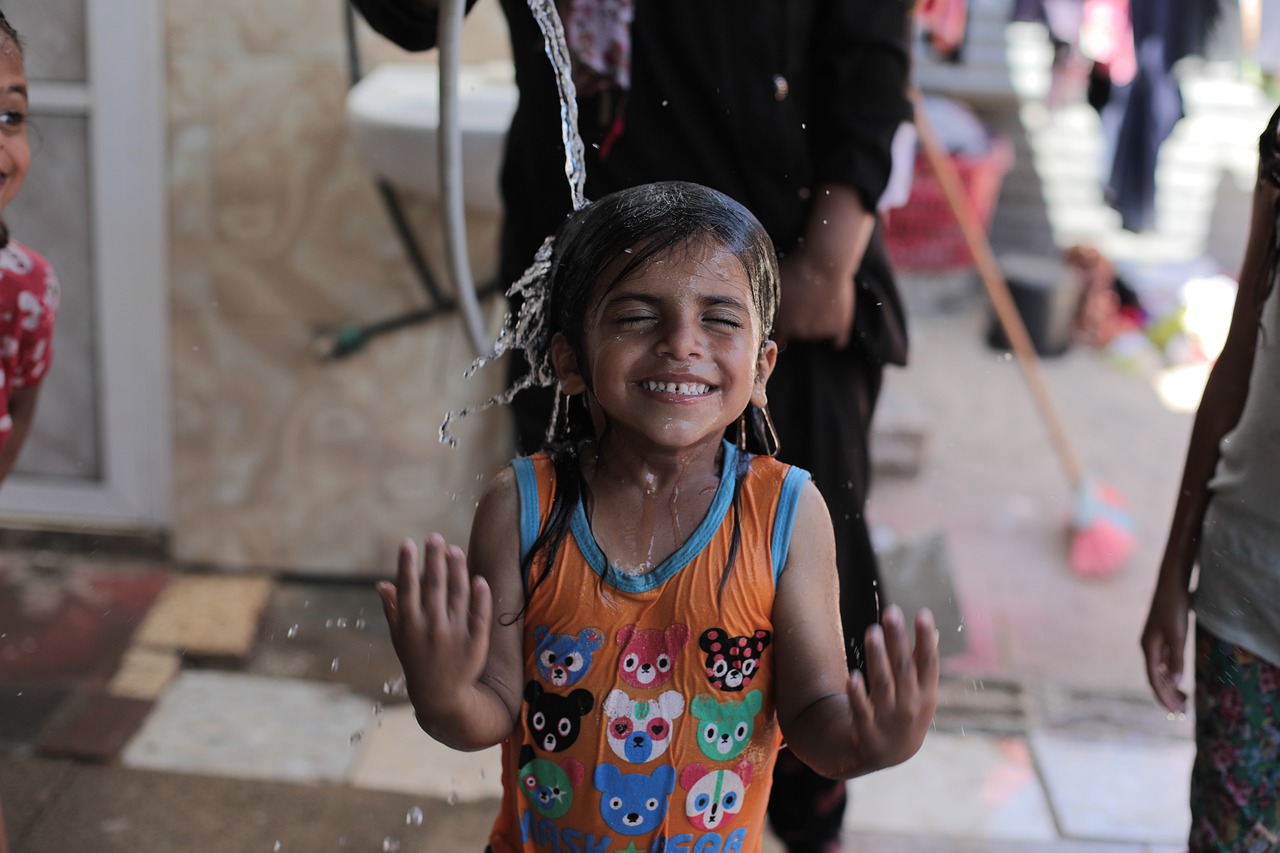 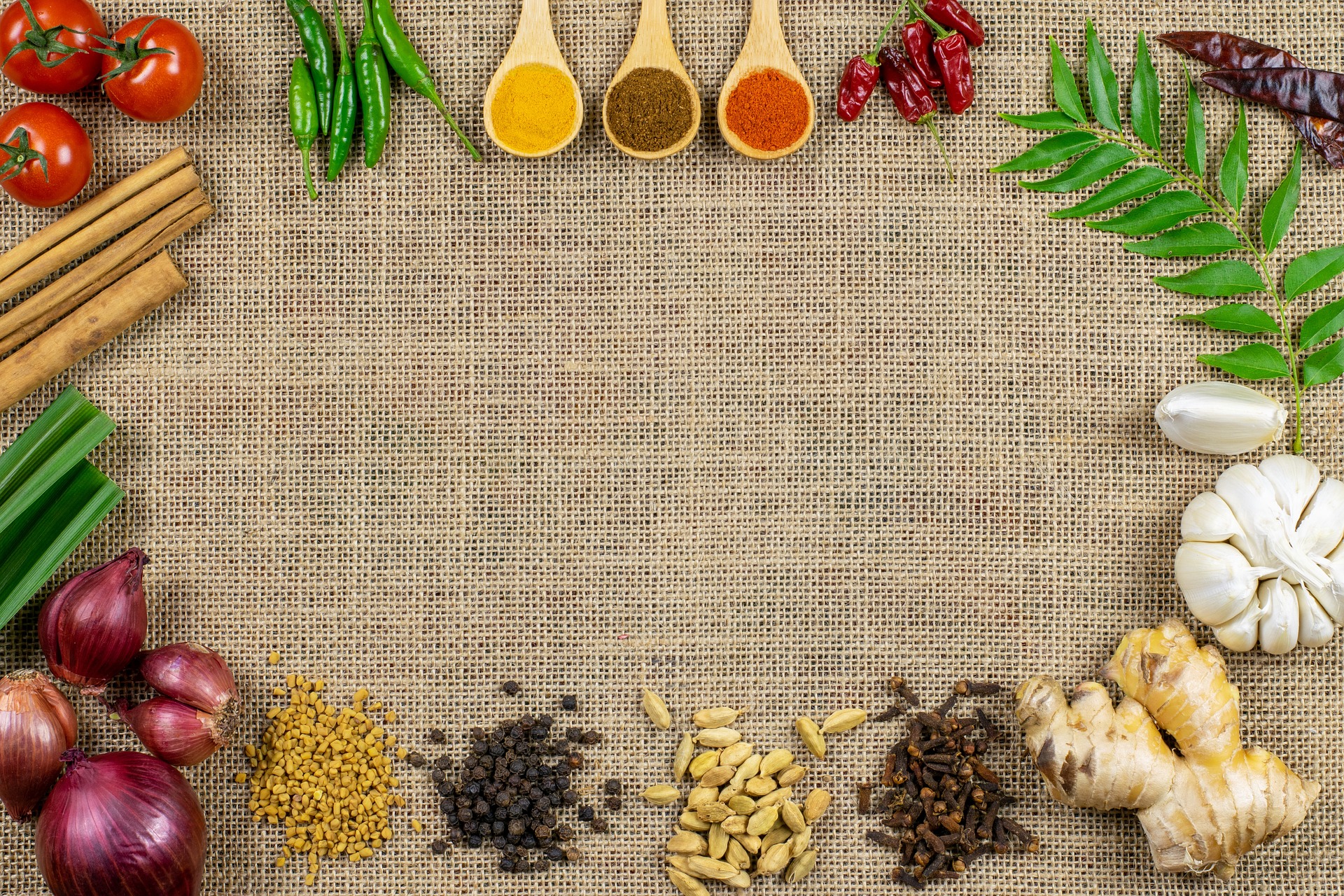 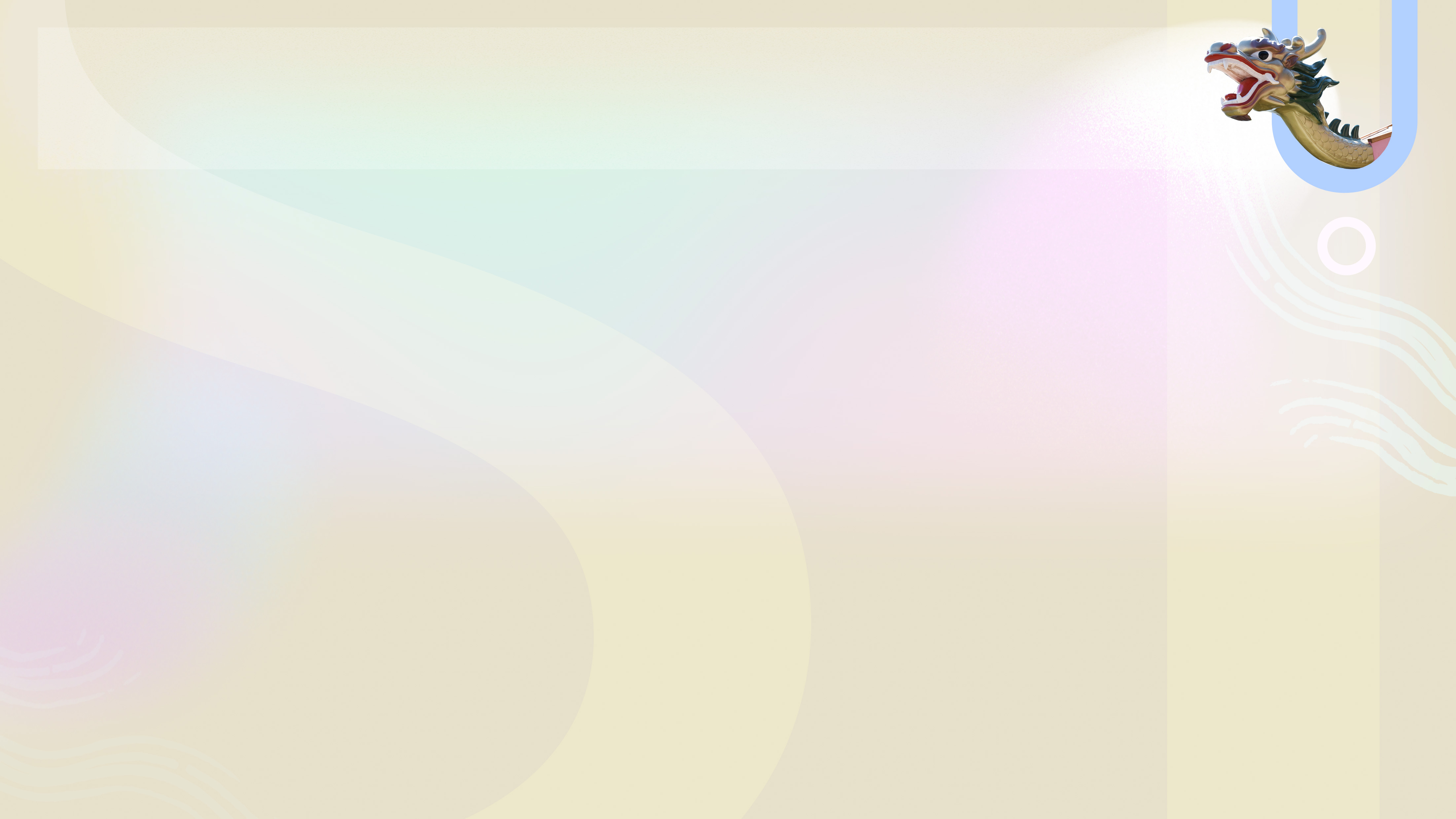 Obrigada ladige.injc.ufrj.brmariaclaudia@injc.ufrj.br